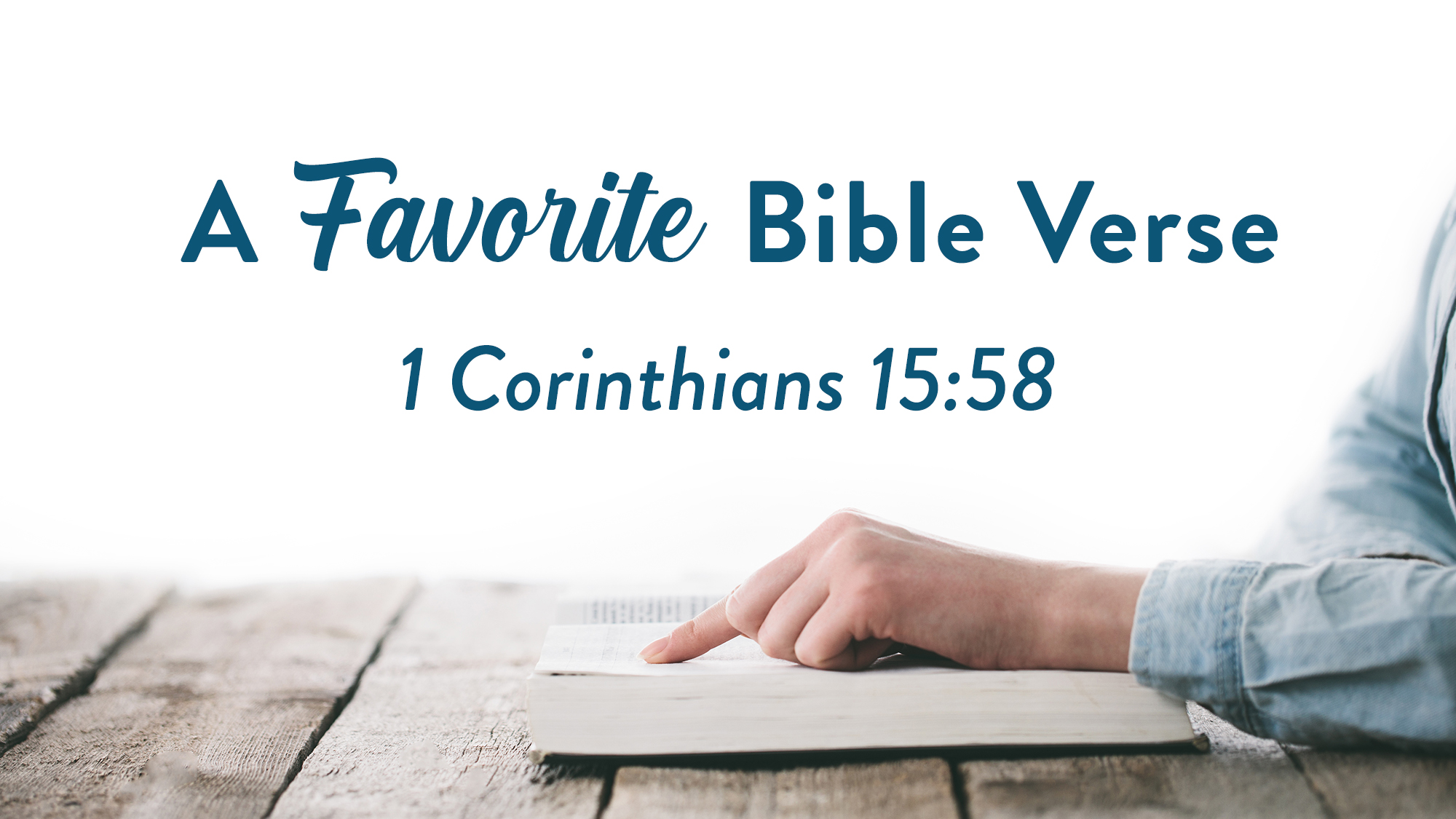 A Favorite Verse—1 Cor. 15:58
54  So when this corruptible has put on incorruption, and this mortal has put on immortality, then shall be brought to pass the saying that is written: "Death is swallowed up in victory." 
  55  "O Death, Where is your Sting? O Hades, where is your victory?" 
  56  The sting of death is sin, and the strength of sin is the law. 
  57  But thanks be to God, who gives us the victory through our Lord Jesus Christ. 
  58  Therefore, my beloved brethren, be steadfast, immovable, always abounding in the work of the Lord, knowing that your labor is not in vain in the Lord.
A Favorite Verse—1 Cor. 15:58
Therefore

 What’s is “there-for”
58  Therefore, my beloved brethren, be steadfast, im-movable, always abounding in the work of the Lord, knowing that your labor is not in vain in the Lord. 
		1 Cor. 15:58
A Favorite Verse—1 Cor. 15:58
Therefore

 What’s is “there-for”
More than 50 verses about resurrection
Evidence of it—2 or 3  VS  500
58  Therefore, my beloved brethren, be steadfast, im-movable, always abounding in the work of the Lord, knowing that your labor is not in vain in the Lord. 
		1 Cor. 15:58
A Favorite Verse—1 Cor. 15:58
Therefore

 What’s is “there-for”
More than 50 verses about resurrection
Evidence of it—2 or 3  VS  500
Truths verified by the resurrection
58  Therefore, my beloved brethren, be steadfast, im-movable, always abounding in the work of the Lord, knowing that your labor is not in vain in the Lord. 
		1 Cor. 15:58
A Favorite Verse—1 Cor. 15:58
Therefore

 What’s is “there-for”
More than 50 verses about resurrection
Evidence of it—2 or 3  VS  500
Truths verified by the resurrection
The glorious resurrection described
58  Therefore, my beloved brethren, be steadfast, im-movable, always abounding in the work of the Lord, knowing that your labor is not in vain in the Lord. 
		1 Cor. 15:58
A Favorite Verse—1 Cor. 15:58
Steadfast

 Definition of steadfast
Application of steadfast
58  Therefore, my beloved brethren, be steadfast, im-movable, always abounding in the work of the Lord, knowing that your labor is not in vain in the Lord. 
		1 Cor. 15:58
A Favorite Verse—1 Cor. 15:58
Immovable

 Definition of immovable
Application of immovable
58   Therefore,  my  be-   loved brethren, be steadfast, immovable, always abound-ing in the work of the Lord, knowing that your labor is not in vain in the Lord. 
		1 Cor. 15:58
A Favorite Verse—1 Cor. 15:58
58  Therefore,     my beloved brethren, be steadfast, im-movable, always abounding in the work of the Lord, knowing that your labor is not in vain in the Lord. 
		1 Cor. 15:58
ALWAYS abounding

 Definition of always
Application of always
A Favorite Verse—1 Cor. 15:58
58  Therefore,     my beloved brethren, be steadfast, im-movable, always abounding in the work of the Lord, knowing that your labor is not in vain in the Lord. 
		1 Cor. 15:58
Always ABOUNDING

 Definition of abounding
Application of abounding
A Favorite Verse—1 Cor. 15:58
Work of the Lord

 Definition of work of the Lord
Application of work of the Lord
58  Therefore,     my beloved brethren, be steadfast, im-movable, always abounding in the work of the Lord, knowing that your labor is not in vain in the Lord. 
		1 Cor. 15:58
A Favorite Verse—1 Cor. 15:58
Labor is not in vain

 Definition of labor is not in vain
Application of labor is not in vain
58  Therefore,     my beloved brethren, be steadfast, im-movable, always abounding in the work of the Lord, knowing that your labor is not in vain in the Lord. 
		1 Cor. 15:58
Entrance Into the Lord
Believe 							 					   John 8:24
Repent												   Luke 13:3
Confess Your Faith								   Romans 10:9
Baptized/Immersed							   Acts 2:38

  When You Do These, He Adds You to His Flock, His Church

As a Christian, Live Faithfully Until You Die		   Rev. 2:10